Москва – столица России
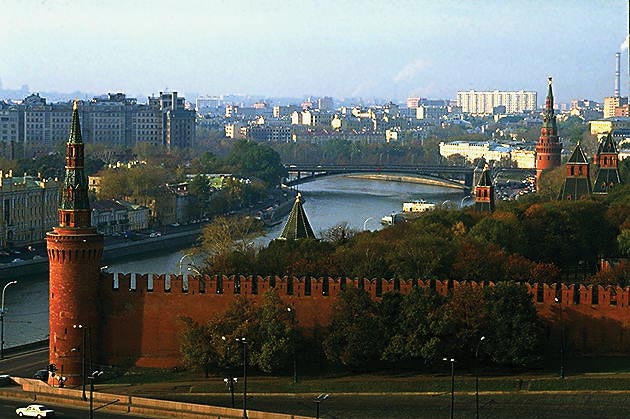 Москва основана князем Юрием Долгоруким в 1147 году
Современная Москва – самый большой город России, в ней:
3600 улиц
357 мостов
110 подземных переходов
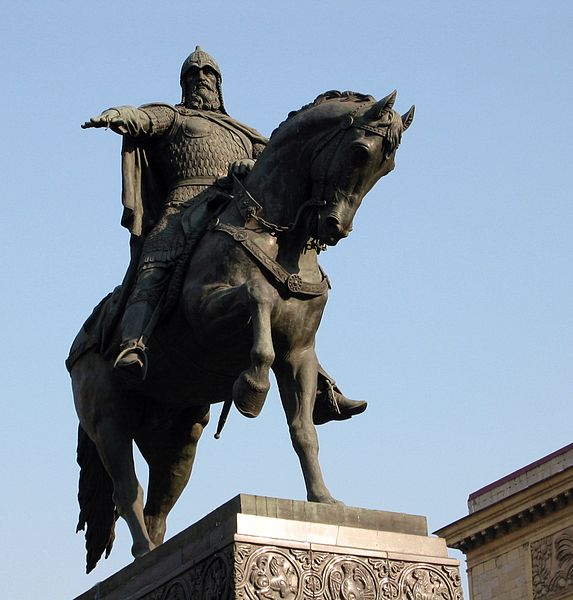 Достопримечательности Москвы: Красная площадь
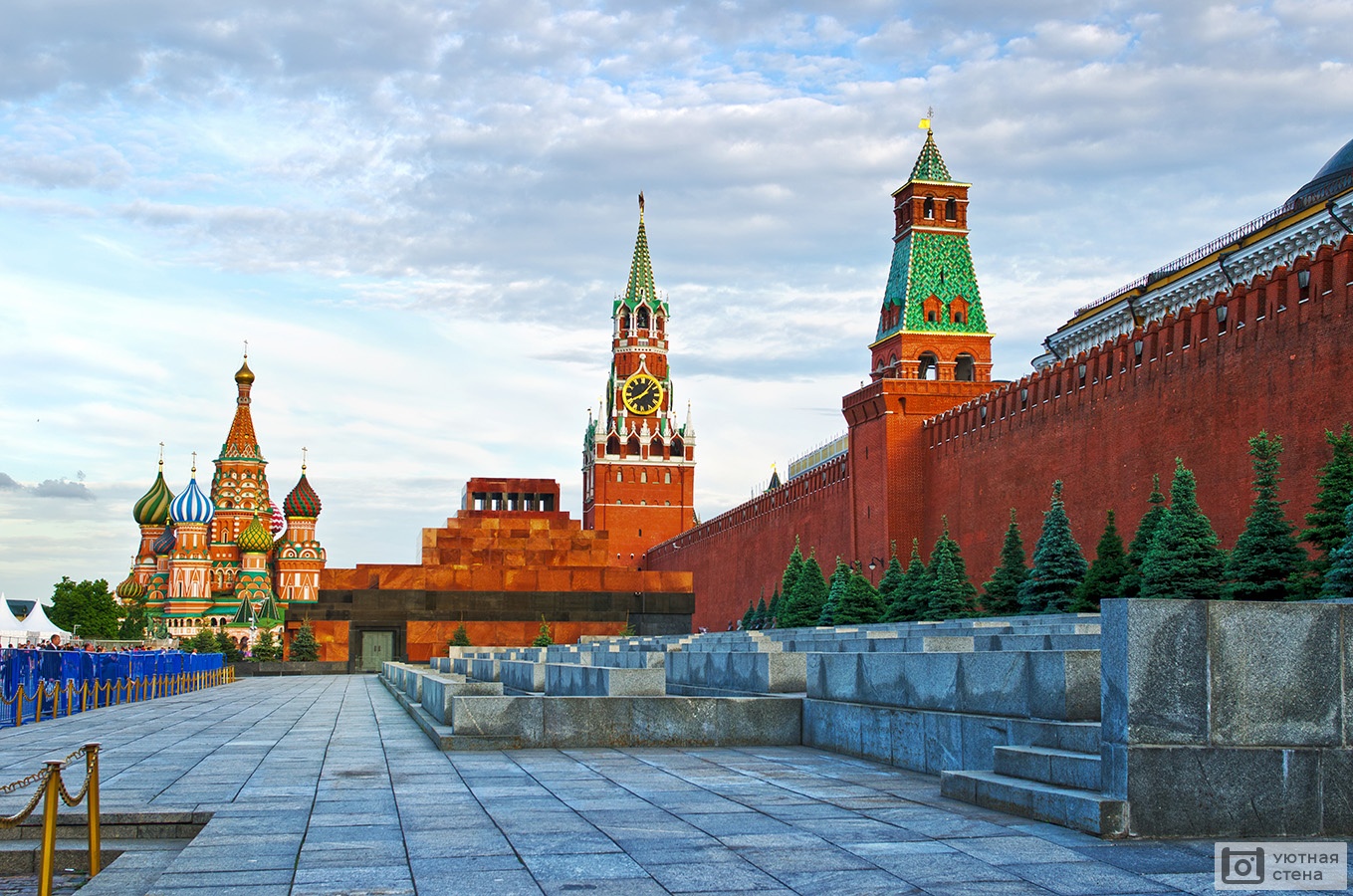 Достопримечательности Москвы: Кремль
Достопримечательности Москвы: Большой театр
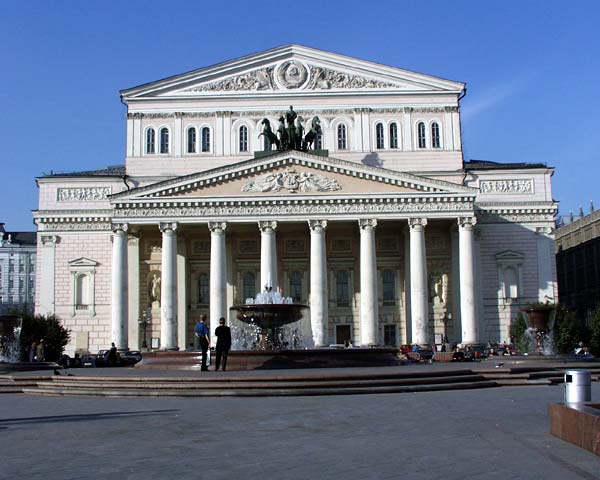 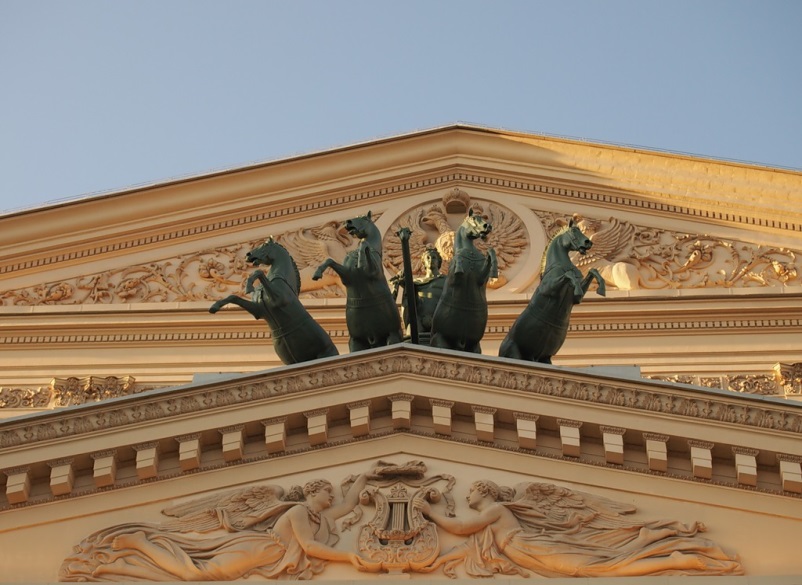 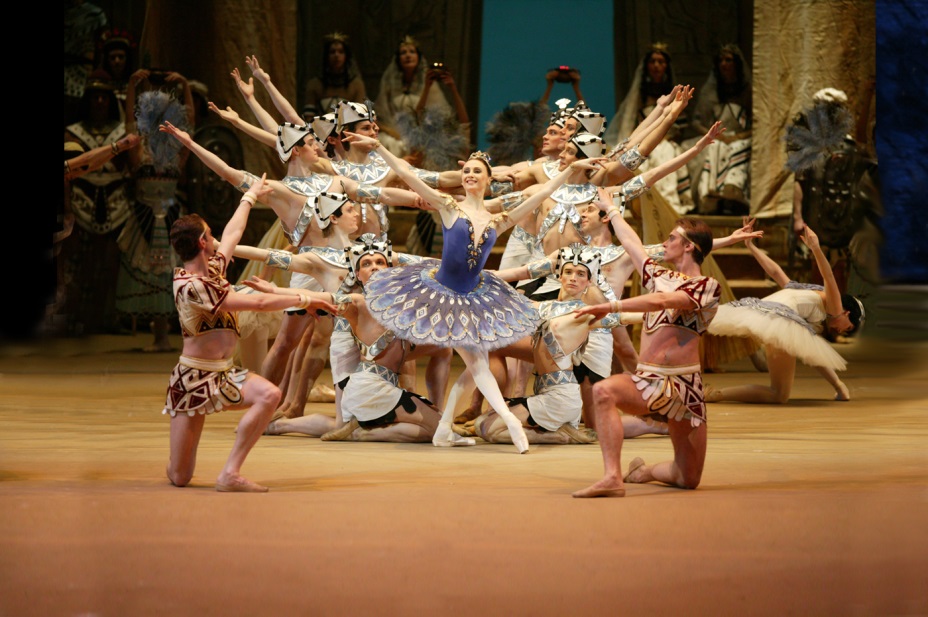 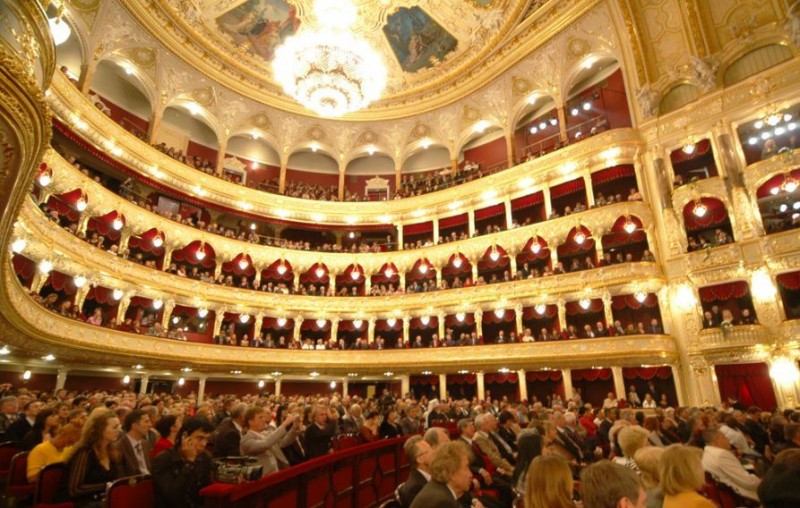 Достопримечательности Москвы:Третьяковская галерея
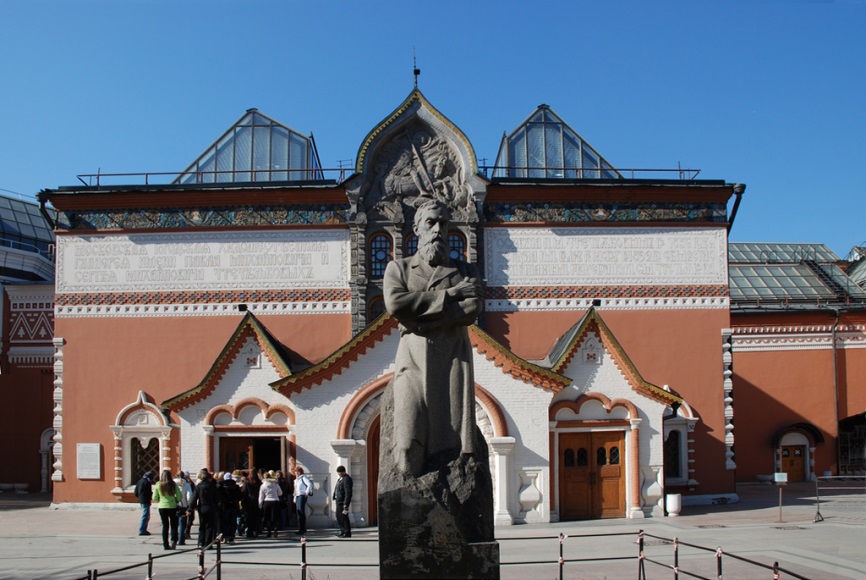 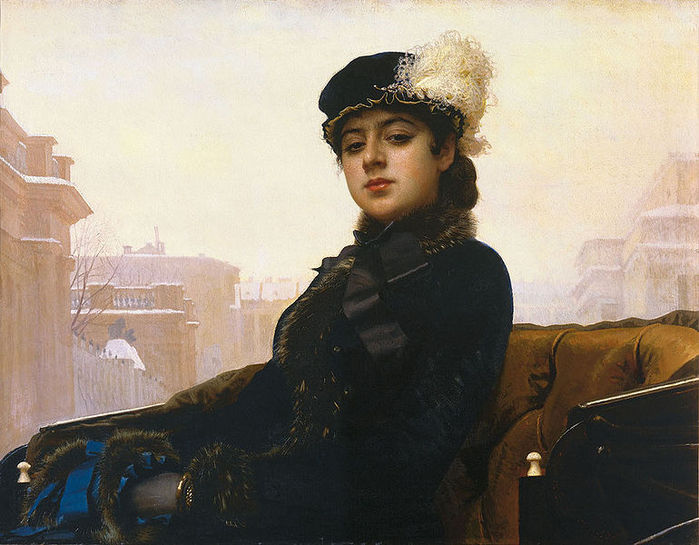 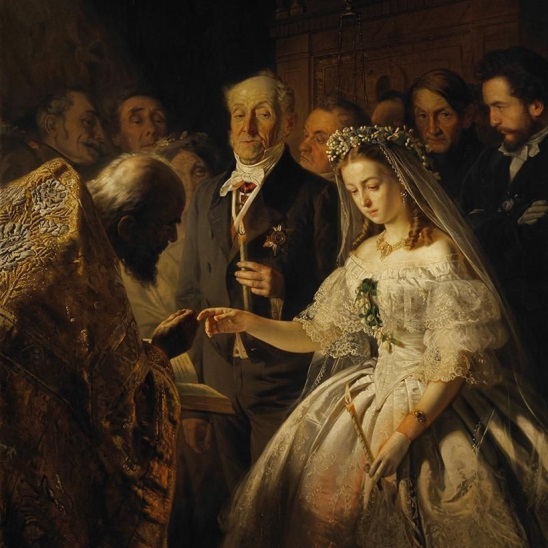 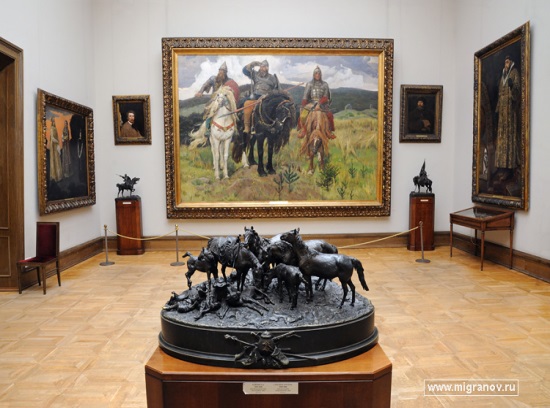 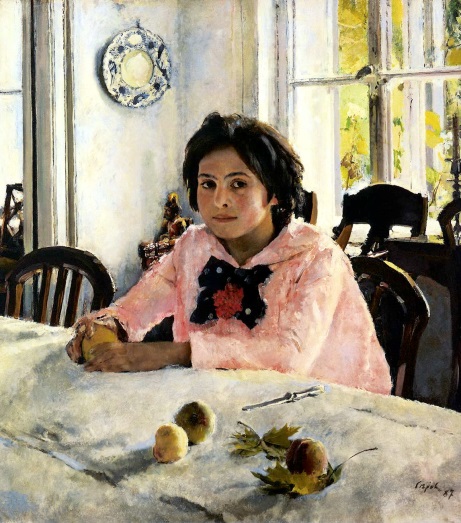 Метро – подземный вид транспорта в Москве
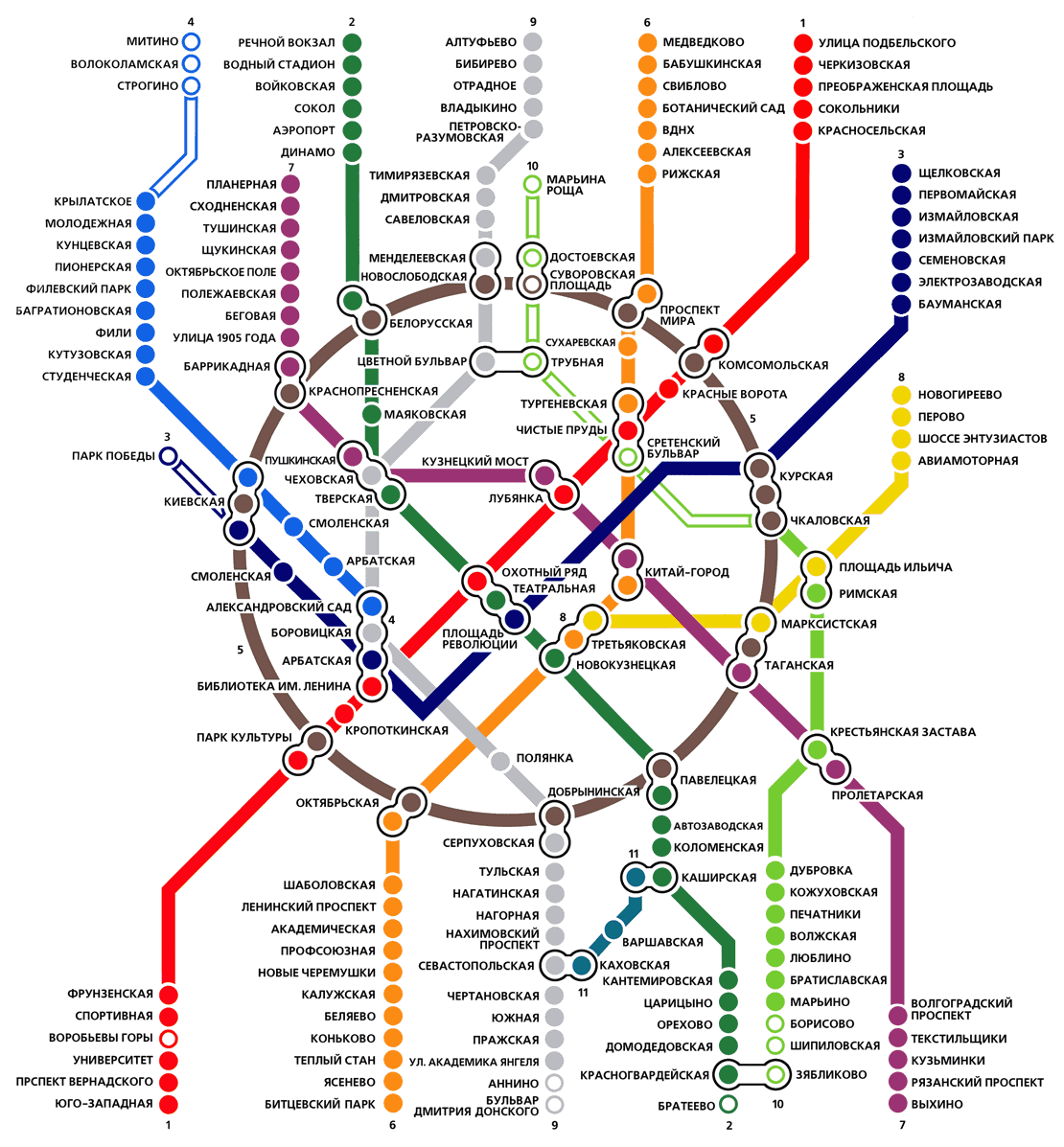 Выставка достижений народного хозяйства (ВДНХ)
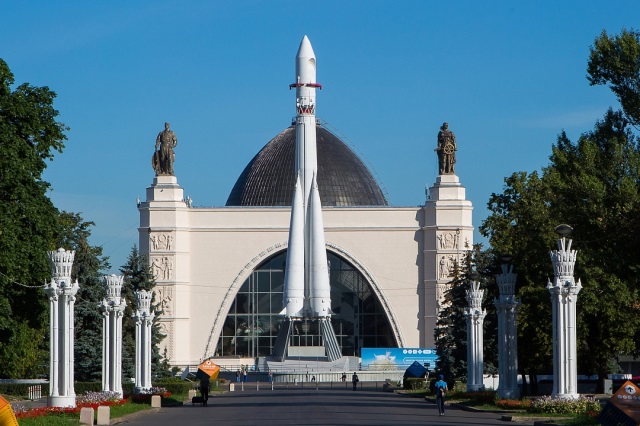 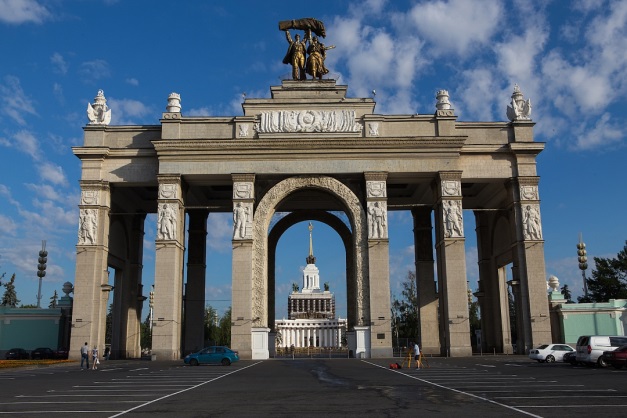 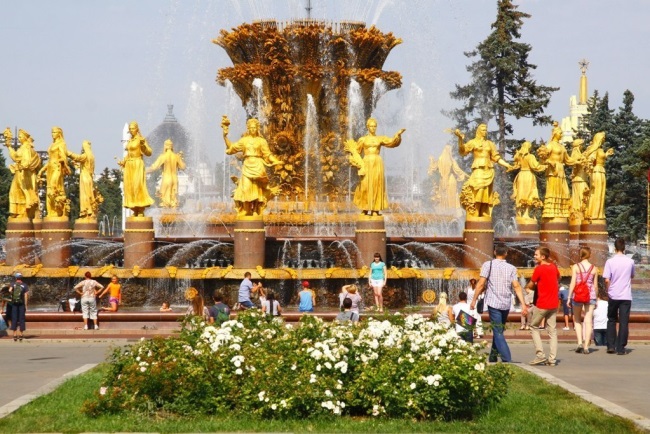 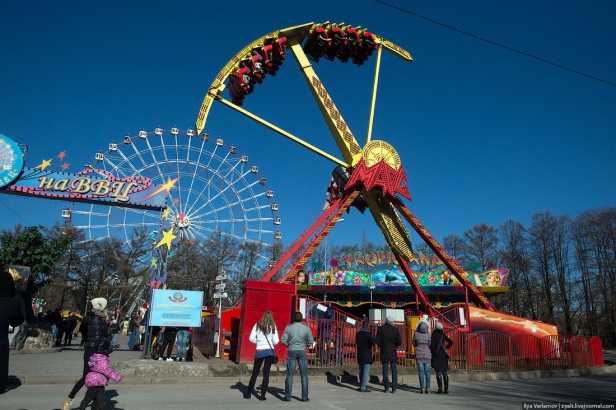 Московский цирк на Цветном бульваре — один из старейших цирков в России.
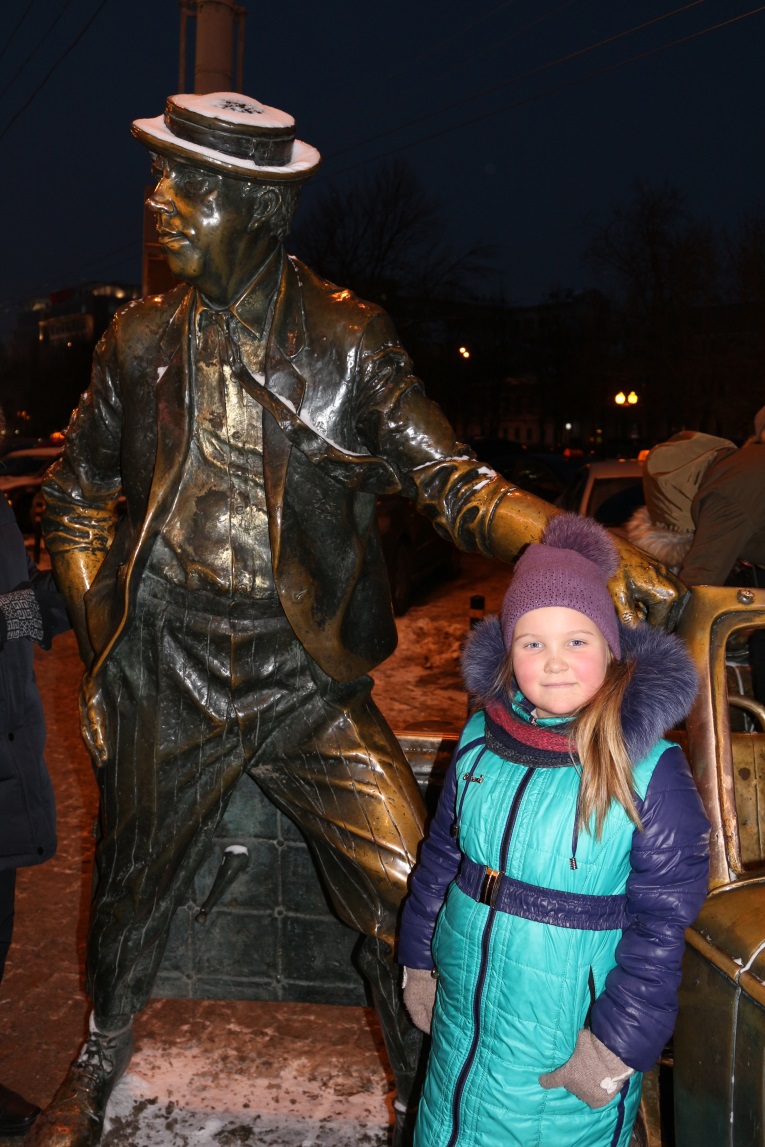 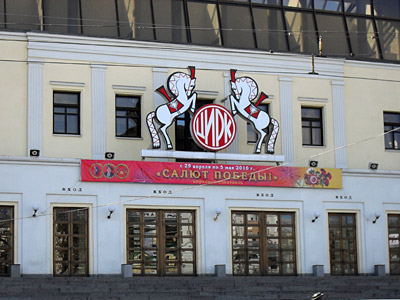 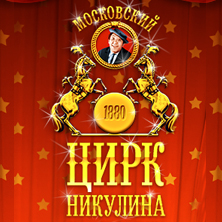 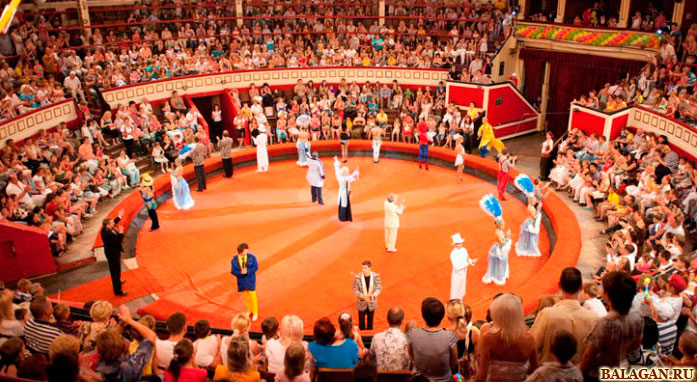 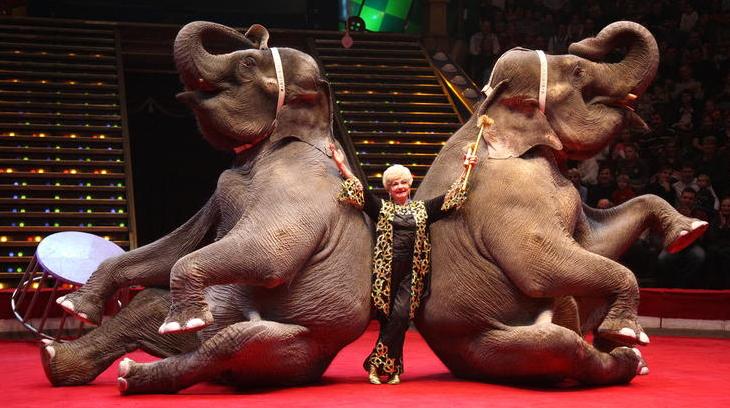 Москва - Сити
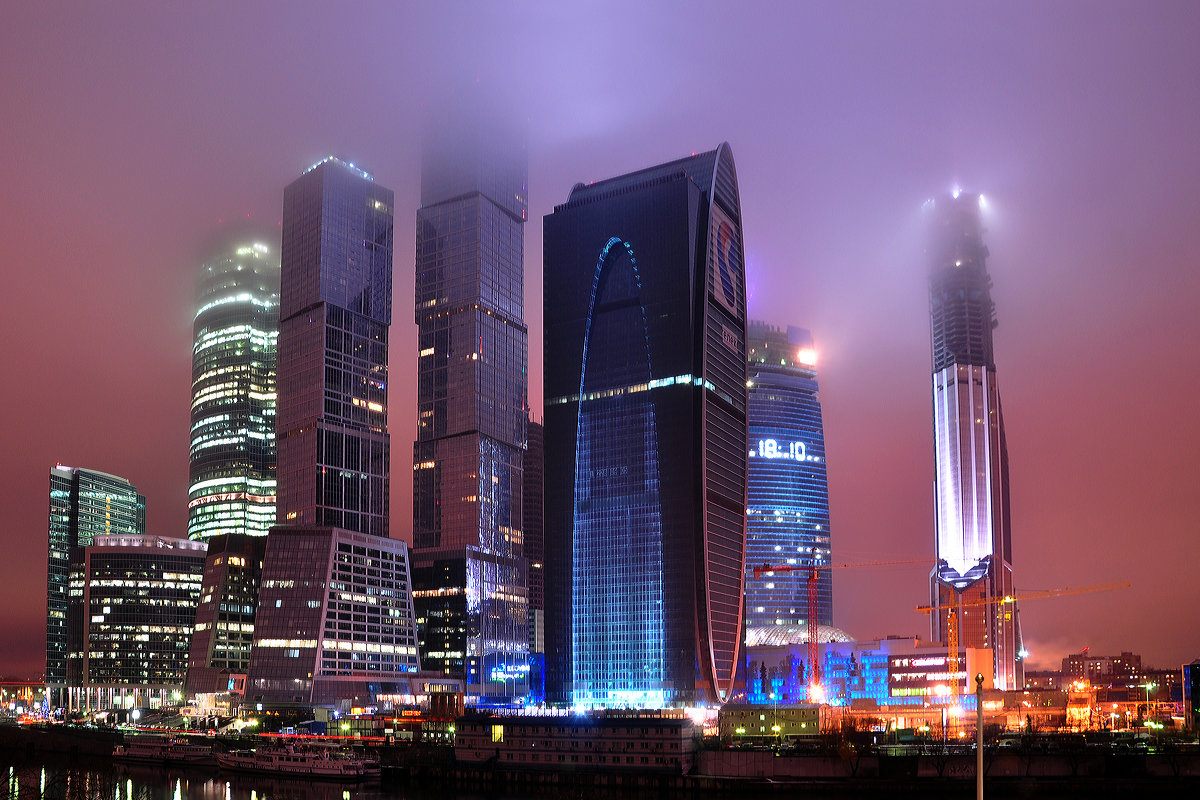 В комплексе 16 зданий –небоскребов высотой до 350 метров.

Башня Федераций имеет 95 этажей и является самой высокой в Европе.
Москва от глаз далека, да сердцу близка.
Подземная железная дорога.
Красная ….
Самое большое по территории государство планеты.
Крепость в центре Москвы, официальная резиденция президента Российской Федерации.
Монументальное погребальное сооружение на Красной площади.
Форма государственного устройства страны – Российская …